Inventos españoles
¿conocéis ejemplos?
La Fregona
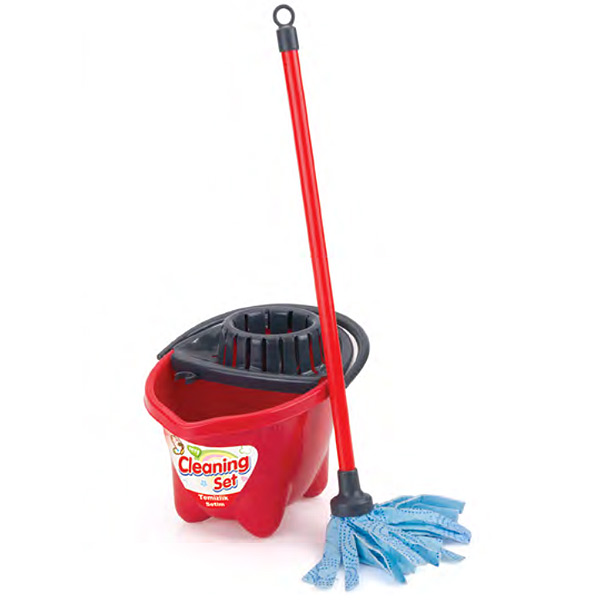 El Chupa chups
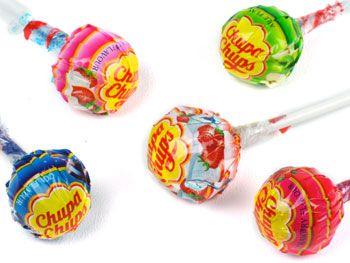 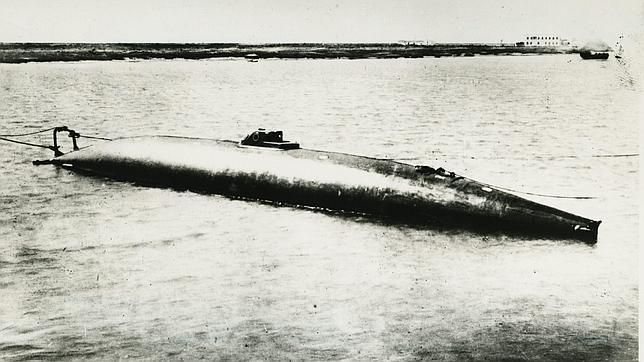 El submarino
El futbolín
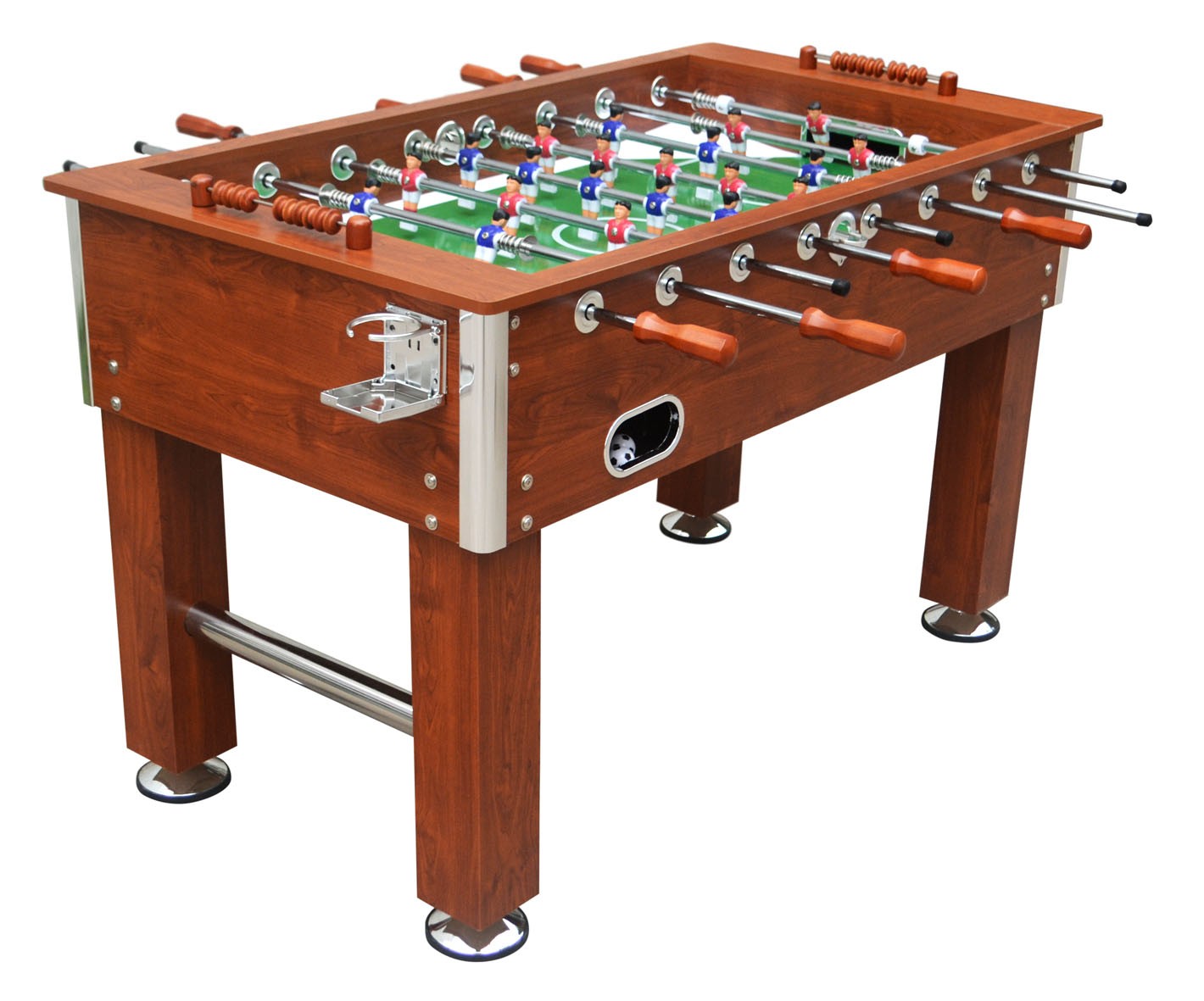 La calculadora digital
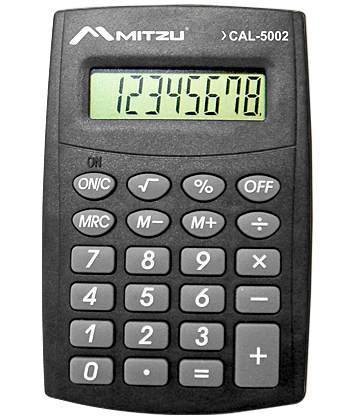 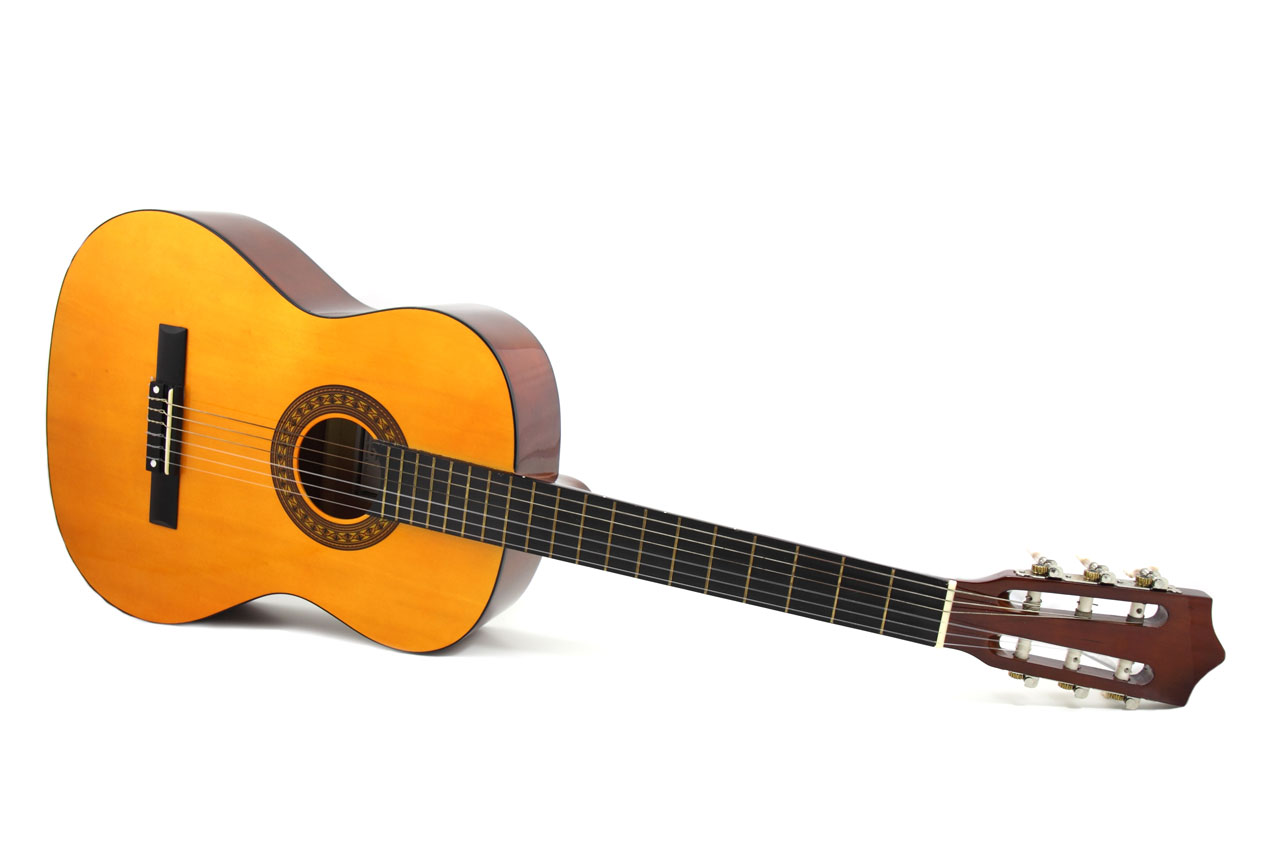 La guitarra clásica 
		  (o española)
El autogiro
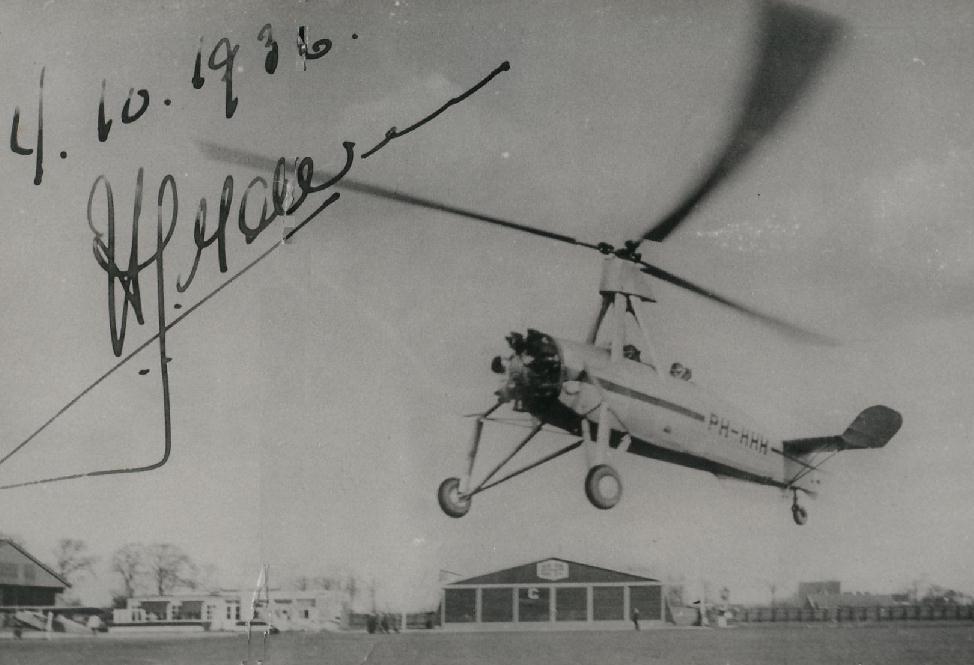 El cigarrillo
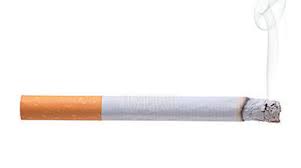 La jeringuilla desechable
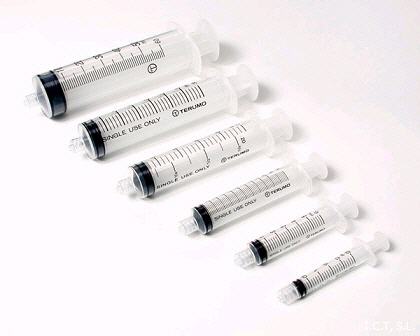 El teleférico
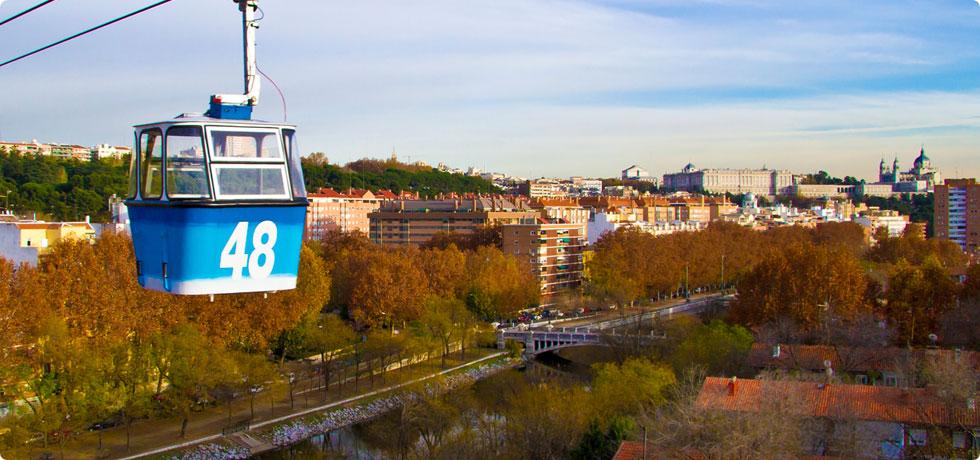 ¿Qué inventos os parecen estúpidos, ridículos, inútiles, … ?
https://www.youtube.com/watch?v=i25OPlZzMb4
http://elpincheblog.com/21-inventos-mas-estupidos-inutiles-y-pendej-que-se-les-ocurrieron-a-los-japoneses/
Ahora toca a vosotros ;-)